Bienvenue !
5 Janvier 2025
Fete de l’Epiphanie
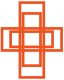 Paroisse St Michel
Entrée: La marche des rois1/3
1. De bon matin, j'ai rencontré le trainDe trois grands Rois qui allaient en voyage,De bon matin, j'ai rencontré le trainDe trois grands Rois dessus le grand chemin.Venaient d'abord les gardes du corps,Des gens armés avec trente petits pages,Venaient d'abord les gardes du corpsDes gens armés dessus leurs just'au corps.
Entrée: La marche des rois 2/3
2. Puis sur un char, parmi les étendards Venaient trois rois modestes comme d'anges, Puis sur un char, parmi les étendards, C'est Melchior, Balthazar et Gaspard. L'étoile luit qui les rois conduit Par longs chemins devant une pauvre étable, L'étoile luit qui les Rois conduit Par longs chemins devant l'humble réduit
Entrée: La marche des rois 3/3
3. Au fils de Dieu qui est né en ces lieux Ils viennent tous présenter leurs hommages, Au fils de Dieu qui est né en ces lieux Ils viennent tous présenter leurs doux vœux. Or, myrrhe, encens sont les beaux présents Qu'ils ont porté à cet Enfant adorable Or, myrrhe, encens sont les beaux présents Qu'ils ont porté à ce divin Enfant.
Prière pénitentielle
Je confesse à Dieu tout puissant, Je reconnais devant vous, frères et sœurs, que j'ai péché, en pensée, en parole, par action et par omission. Oui, j'ai vraiment péché. C'est pourquoi je supplie la Bienheureuse Vierge Marie, les anges et tous les saints, et vous aussi, frères et sœurs , de prier pour moi le Seigneur notre Dieu.
Kyrie: Messe du Peuple de Dieu
Kyrie eleison

Christe eleison

Kyrie eleison
Gloria:  Gloire  à Dieu dans le ciel(1/2)
Gloire à Dieu dans le ciel ! 
Grande paix sur la terre ! 

Nous te louons, nous te bénissons, nous t'adorons ! Nous te glorifions, nous te rendons grâce pour ton immense gloire
Gloria:  Gloire  à Dieu dans le ciel(2/3)
Gloire à Dieu dans le ciel ! 
Grande paix sur la terre ! 

2. Seigneur Dieu, le roi du ciel, le Père tout-puissant ! 
Seigneur Dieu, agneau de Dieu, le Fils du Père !
Gloria: Gloire  à Dieu dans le ciel (3/3)
Gloire à Dieu dans le ciel ! Grande paix sur la terre ! 

3. Le seul saint, le seul Seigneur, le seul Très-Haut ! Jésus Christ, avec l'Esprit, dans la gloire du Père !
LITURGIE DE LA PAROLE
Première lecture 
« La gloire du Seigneur s’est levée sur toi » (Is 60, 1-6)

Psaume (Ps 71 (72), 1-2, 7-8, 10-11, 12-13)
R/ Toutes les nations, Seigneur, se prosterneront devant toi.  ! 

Deuxième lecture
« Il est maintenant révélé que les nations sont associées au même héritage, au partage de la même promesse » (Ep 3, 2-3a.5-6)
LITURGIE DE LA PAROLE
Alleluia
Alléluia. Alléluia.
Seigneur, ouvre notre cœurpour nous rendre attentifs aux paroles de ton Fils.Alléluia. (cf. Ac 16, 14b) Alléluia !


Évangile 
« Nous avons vu son étoile à l’orient, et nous sommes venus adorer le Seigneur. » (cf. Mt 2, 2)
PROFESSION DE FOI: CREDO
Je crois en Dieu, le Père tout-puissant, créateur du ciel et de la terre; 
et en Jésus-Christ, son Fils unique, notre Seigneur, 
qui a été conçu du Saint-Esprit, est né de la Vierge Marie, 
a souffert sous Ponce Pilate, a été crucifié, est mort et a été enseveli, 
est descendu aux enfers, le troisième jour, est ressuscité des morts, 
est monté aux cieux, est assis à la droite de Dieu 
le Père tout-puissant, d’où il viendra juger les vivants et les morts. 
Je crois en l’Esprit-Saint, à la sainte Eglise catholique,
à la communion des saints, à la rémission des péchés,
à la résurrection de la chair, à la vie éternelle.Amen
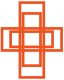 Prière Universelle
Sur de ton amour et forts de notre foi, seigneur nous te prions.
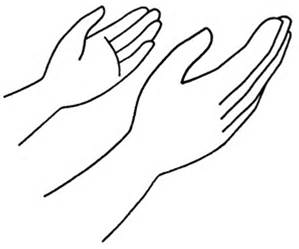 Offertoire: Les mains ouvertes devant toi Seigneur (1/3)
Les mains ouvertes devant toi, seigneur,pour t’offrir le monde,Les mains ouvertes devant toi, seigneur,notre joie est profonde.
1. Garde-nous tout-petits devant ta face,Simples et purs comme un ruisseau.Garde-nous tout-petits devant nos frèresEt disponibles comme une eau.
Offertoire: Les mains ouvertes devant toi Seigneur (2/3)
Les mains ouvertes devant toi, seigneur,pour t’offrir le monde,Les mains ouvertes devant toi, seigneur,notre joie est profonde.
2. Garde-nous tout-petits devant ta face,brûlants d´amour et pleins de joie.Garde-nous tout-petits parmi nos frères,Simples chemins devant leurs pa
Offertoire: Les mains ouvertes devant toi Seigneur (3/3)
Les mains ouvertes devant toi, seigneur,pour t’offrir le monde,Les mains ouvertes devant toi, seigneur,notre joie est profonde.
3. Garde-nous tout petits devant Ta Face,Comme la Vierge immaculée !Garde-nous transparents à tous nos frères,De l'amour qui l'a consumée.
Prière sur les offrandes
Le célébrant dit:
Priez, frères et soeurs: que mon sacrifice, qui est aussi le vôtre, soit agréable à Dieu le Père Tout-puissant

Le peuple se lève et répond:
“Que le Seigneur reçoive de vos mains ce sacrifice à la louange et à a gloire de son nom, pour notre bien et celui de toute l’Eglise.”
Sanctus: Louange eucharistique
SAINT LE SEIGNEUR DE L'UNIVERS,SAINT LE TRES-HAUT, LE DIEU DE GLOIRE,SAINT JESUS-CHRIST, BERGER DE PAIX,L'EMMANUEL DANS NOTRE HISTOIRE !

1. Le ciel et la terre sont remplis de ta Gloire.
Hosanna,  au plus haut des cieux !

2. Béni soit celui qui vient au nom du Seigneur,
Hosanna au plus haut des cieux !
Prière eucharistique, acclamation du mystère de la foi
Le célébrant dit:
Il est grand le mystère de la foi

Le peuple  répond:

“Nous annonçons ta mort, Seigneur Jésus, nous proclamons ta réssurection, nous attendons ta venue dans la gloire”
Notre Père qui es aux cieux, 
que ton Nom soit sanctifié, que ton règne vienne;
Que ta volonté soit faite, sur la terre comme au ciel. Donne-nous aujourd’hui notre pain de ce jour,Pardonne-nous nos offenses, comme nous pardonnons aussi à ceux qui nous ont offensés. 
Ne nous laisse pas entrer en tentation,Mais délivre-nous du mal.
Car c’est a Toi, qu’appartiennent le règne la puissance et la gloire, pour les siècles des siècles, 
Amen.
Agneau de Dieu: Messe du Peuple de Dieu
Agneau de Dieu qui enlève le péché du monde, prends pitié de nous , 
prends pitié de nous. (bis)

Agneau de Dieu qui enlève le péché du monde, donne-nous la paix , 
donne-nous la paix.
Nous souhaitons vous rappeler que seules les personnes ayant fait leur première communion sont autorisées à communier. Dans le cas contraire, vous êtes invités à vous présenter les bras croisés sur le torse pour recevoir une bénédiction.
 
友情提示：只有己经初领圣体的基督徒教友才可以领受圣体。如果您这没有初领圣体，您可以双手交叉成 X 形，置于胸前，前往接受祝福。
 
Please be reminded that only baptized christians who have received First Holy Communion may receive Holy Communion. If you have not received First Holy Communion, you may approach the alter with your hands folded across the chest in an X in order to receive a blessing.
Communion: Tu fais ta demeure en nous Seigneur (1/3)
Tu es là présent, livré pour nous.Toi le tout-petit, le serviteur.Toi, le Tout-Puissant, humblement tu t’abaisses.Tu fais ta demeure en nous Seigneur.1. Le pain que nous mangeons, le vin que nous buvons,C’est ton corps et ton sang !Tu nous livres ta vie, tu nous ouvres ton cœur,Tu fais ta demeure en nous Seigneur.
[Speaker Notes: GGGGG]
Communion: Tu fais ta demeure en nous Seigneur (2/3)
Tu es là présent, livré pour nous.Toi le tout-petit, le serviteur.Toi, le Tout-Puissant, humblement tu t’abaisses.Tu fais ta demeure en nous Seigneur.
2. Par le don de ta vie, tu désires aujourd’huiReposer en nos cœurs !Brûlés de charité, assoiffés d’être aimés,Tu fais ta demeure en nous Seigneur
[Speaker Notes: GGGGG]
Communion: nous T’avons reconnu, Seigneur (3/3)
Tu es là présent, livré pour nous.Toi le tout-petit, le serviteur.Toi, le Tout-Puissant, humblement tu t’abaisses.Tu fais ta demeure en nous Seigneur.
3. Unis à ton Amour, tu nous veux pour toujoursOstensoirs du Sauveur !En notre humanité, tu rejoins l’égaré,Tu fais ta demeure en nous Seigneur.
[Speaker Notes: GGGGG]
Sortie: Debout, resplendis (1/3)
Debout, resplendis, car voici ta lumière, Et sur toi la gloire du Seigneur. (bis)Lève les yeux et regarde au loin, Que ton cœur tressaille d'allégresse. Voici tes fils qui reviennent vers toi, Et tes filles portées sur la hanche.
Jérusalem, Jérusalem, quitte ta robe de tristesse! Jérusalem, Jérusalem, chante et danse pour ton Dieu!
Sortie: Debout resplendis (2/3)
2. Toutes les nations marcheront vers ta lumière, Et les rois à ta clarté naissante. (bis)De nombreux troupeaux de chameaux te couvriront, Les trésors des mers afflueront vers toi. Ils viendront d'Epha, de Saba, de Qédar, Faisant monter vers Dieu la louange.
Jérusalem, Jérusalem, quitte ta robe de tristesse! Jérusalem, Jérusalem, chante et danse pour ton Dieu!
Sortie: Debout resplendis (3/3)
3. Les fils d'étrangers rebâtiront tes remparts Et leurs rois passeront par tes portes. (bis) Je ferai de toi un sujet de joie. On t'appellera 'Ville du Seigneur', Les jours de ton deuil seront tous accomplis, Parmi les nations tu me glorifieras!
Jérusalem, Jérusalem, quitte ta robe de tristesse! Jérusalem, Jérusalem, chante et danse pour ton Dieu!
Bon dimanche à tous !
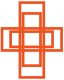 Paroisse St Michel